Rozvojové banky
Vladan Hodulák
Tato prezentace je určena výhradně pro studenty kurzu Mezinárodní finanční instituce MVZn5065 na FSS MU v akademickém roce 2023/2024. Jakékoliv nakládání s prezentací pro jiné než studijní účely v tomto kurzu je zakázáno
Vymezení
Od konce druhé světové války vzniká nový fenomén – mezinárodní veřejné  banky založené za účelem financování hospodářské rekonstrukce nebo hospodářského rozvoje
První banka tohoto typu – Mezinárodní banka pro obnovu a rozvoj (1944)
Značný rozmach v souvislosti s dekolonizací
Meziamerická rozvojová banka (1959)
Africká rozvojová banka (1964)
Asijská rozvojová banka (1966)
Islámská rozvojová banka (1973)
Dále
Evropská investiční banka (1957)
Evropská banka pro obnovu a rozvoj (1991)
Asijská infrastrukturní investiční banka (2015)
2
Mezinárodní finanční instituce MVZn5065
Světová banka
Nadregionální finanční instituce investičního typu – v současnosti se soustředí na financování hospodářského rozvoje rozvojových zemí
Pravděpodobně nejdůležitější rozvojová organizace na světě
Skupina světové banky (World Bank – WB)
Světová banka
Mezinárodní banka pro obnovu a rozvoj (IBRD, 1944)
Mezinárodní sdružení pro rozvoj (IDA, 1960)
Přidružené agentury
Mezinárodní finanční korporace (IFC, 1956)
Agentura pro mnohostranné investiční záruky (MIGA, 1988)
Mezinárodní centrum pro řešení investičních sporů (ICSID, 1966)
Globální fond životního prostředí (1990)
3
Mezinárodní finanční instituce MVZn5065
IBRD
Vznik
dohoda na mezinárodní konferenci 1.-22.července 1944 v Breton-Woods
zahájila činnost 25.června 1946
sídlo je Washington
Cíle
původní cíl – podílet se na financování poválečné obnovy – první úvěry do západní Evropy (ještě v 50. a 60. letech poskytla úvěry Japonsku, Finsku, Řecku a Španělsku, v 80. letech poslední úvěr jinam a to Portugalsko)
později se těžiště činnosti banky přesunulo do oblasti financování infrastrukturních, rozvojových a strukturálních projektů výlučně hlavně v rozvojových zemích
v 21. stol to bylo naplnění Rozvojových cílů tisíciletí (odstranění chudoby a udržitelný rozvoj – spolu s IDA)
V současnosti napomáhá k dosažení Cílů udržitelného rozvoje
4
Mezinárodní finanční instituce MVZn5065
IBRD
Cíle z Článků dohody: 
přispívat k hospodářskému rozvoji ekonomicky slabších členských zemí podporou produktivních investic
podpora rozvoje výrobních zdrojů za účelem růstu světového obchodu a životní úrovně nejširší populace
koordinace poskytování půjček tak aby byla zajištěna priorita nejnaléhavějších projektů
Světová banka má svých cílů dosahovat skrze:
podporu zahraničních investic
podporu mezinárodního obchodu
usnadnění kapitálových investic
V realitě se konkrétní představy o cílech mění a do velké míry závisí na prioritách dárcovských zemí (ekonomické, humanitární, rozvojové geopolitické aj.)
5
Mezinárodní finanční instituce MVZn5065
Struktura
Výbor guvernérů
každý stát, pravidelná výroční zasedání spolu s IMF
pravomoci – členství, změny statutu, změny základního kapitálu, užití zisku
Výkonný výbor
jednou týdně, 25 členů (5+20), většina států členy konstituencí
pravomoci: poskytování půjček, podmínky a využití půjček, způsob a rozsah čerpání finančních prostředků na kapitálových trzích
Administrativa
prezident tradičně USA (Ajaypal Singh Banga), volený na 5 let
odpovědný za celkové řízení banky – formování strategie vůči jiným institucím
několik generálních ředitelů i regionálních viceprezidentů, mají relativně velkou rozhodovací pravomoc
kolem 10 000 zaměstnanců ve více než 100 zemích
6
Mezinárodní finanční instituce MVZn5065
Členství a hlasování
Členství: 
pouze členové IMF, o členství je však nutné zažádat zvlášť, 189 členů (2022 - IBRD), 174 členů (2022 IDA)
členské země jsou zároveň podílníky banky, počet podílů je odvozen od výše členské kvóty v IMF
Hlasování:
vážené, u podstatných záležitostí nad 85%, u smluv prostá většina reálně většinou všeobecná dohoda
základní hlasy (5,55% celkových hlasů) plus 1 hlas za každých 100 tis. USD
Zásadní vliv dárcovských zemí (hrozba odepření financování aj.) určitá omezená autonomie managementu
7
Mezinárodní finanční instituce MVZn5065
Zdroj: World Bank
8
Mezinárodní finanční instituce MVZn5065
Zdroj: World Bank
9
Mezinárodní finanční instituce MVZn5065
Finanční struktura
Vlastní zdroje - základní kapitál a rezervy
podíly jednotlivých členských zemí - jsou závislé na ekonomické úrovni, objemu exportu a devizových rezervách + vliv politických preferencí rozhodujících zemí (podobně jako u IMF)
při založení banky 10 mld. USD rozdělených na 100  tis. akcií po 100 tis.USD
členské země musely původně splatit 20% (část zlato nebo USD)  80% se nesplácelo a tvořilo rezervu
od 1963 se reálně splácelo pouze 1% v USD a 9% v národní měně, v současnosti se splácí pouze 6%, 94% slouží jako záruka
k poskytování úvěrů z vlastních zdrojů může být použita pouze reálně zaplacená část základního kapitálu
Současná výše vlastního kapitálu - 317,2 mld. (298 mld. záruka, 19,2 mld. splaceno)
10
Mezinárodní finanční instituce MVZn5065
Finanční struktura
Vlastní zdroje
Zvyšování v rámci přehodnocování kvót (nový člen), a dále všeobecné 1959, 1979, 1988, 2010 a 2018 – nové podíly se přerozdělí (snižování váhy hlasů malých států, proto od roku 1979  250 doplňkových podílů)
Rezervy: vytvářené ze zisku, ten vzniká jako rozdíl mezi úrokovou sazbou z poskytnutých úvěrů a vlastních výpůjček - zvyšuje se tak úvěrová kapacita banky (celkový objem úvěrů nesmí překročit upsaný kapitál+rezervy - na tom důsledně trvají vyspělé země)
Specifika IDA
V důsledku zvýhodnění povahy půjček musí být její zdroje pravidelně doplňovány
IDA 1-20, obvykle co 3 roky, poslední v roce 2022, v poslední době 3-4 mld USD
IDA je financováno i převodem části zisku z IBRD
11
Mezinárodní finanční instituce MVZn5065
Finanční struktura
Cizí zdroje: 
kvantitativně nejdůležitější – příjmy z prodeje vlastních dluhopisů na mezinárodních finančních trzích. 
původně hlavně do USA, dnes SRN, JAP, Švýc. aj., zadlužení mimo USA přesáhlo 80% (přes 75% od soukromých investorů) 
banka vystupuje jako zprostředkovatel půjček mezi soukromými investory a ekonomicky slabšími zeměmi (transformace rizika)
nejbezpečnější dluhopisy – nejvyšší rating – nejnižší úrok
+ ostatní zdroje (odprodej části půjček, spolufinancování) a finanční investice banky (udržování likvidity na horší časy)
12
Mezinárodní finanční instituce MVZn5065
Úvěrová politika
IBRD
lhůta splatnosti je 15-20 let s 5 letým odkladem splátek. 
úvěry jsou poskytovány pouze s vládními zárukami
variabilní úroky, o 0,5% vyšší než úrok, který platí SB
Sankce: pokud není banka spokojena s využíváním prostředků, může čerpání úvěru omezit, nebo zastavit
IDA 
Cíl: úvěry vládám nejchudších rozvojových zemí, pro které je i SB drahá. 
může financovat každý projekt o němž se domnívá, že přispívá k hosp. rozvoji bez ohledu na návratnost + nevyžaduje státní záruky
úvěry jsou silně zvýhodněné a na 35-40 let, 10 let odkladu splátek
Rozdělení zemí dle SB
Low-income (1085 USD  méně) - IDA
Low-middle income (1086-4 225 USD) – IDA i IBRD
Upper-middle income (4 256-13 205 USD) – IBRD 
High-income (13 205 USD a více) – bez přístupu ke Světové bance
13
Mezinárodní finanční instituce MVZn5065
Úvěrová politika
Podmínky poskytnutí úvěru: 
žádost ze strany země, jindy pracovníci banky vytipují projekt sami
předchází důkladná analytická činnost, SB vysílá skupinu expertů, vyhodnocují HP země, vybírají projekty
vláda musí poskytnout vyžádané informace -> komplexní analýza silných a slabých stránek
podkladem pro rozhodnutí je „zpráva o ekonomice státu“
o vhodném projektu jsou vedená jednání mezi SB a zemí -> dohoda, prezident banky předloží zprávu Radě
základní podmínkou financování je vysoká efektivnost projektu, banka kontroluje celý proces realizace projektu (zprávy o realizaci, dohlížecí mise)
14
Mezinárodní finanční instituce MVZn5065
Úvěrová politika
Investiční úvěry
Úvěry na konkrétní projekty – SB vybírá a dohlíží na realizaci (elektrárny, přehrady...)
Úvěry na rozvoj jednotlivých sektorů – vybírají národní vlády dle kritérií SB (zemědělství, energetika, doprava); úvěry finančním zprostředkovatelům (NB) dále půjčují dle kritérií SB; úvěry vázané na změnu koncepce rozvoje konkrétního sektoru.
Úvěry na strukturální adaptaci – podpora reforem jako celku, poskytnutí vyžaduje spolupráci s IMF a podřízení se kritériím banky. Zdroje jsou vázány na splnění systémových a strukturálních podmínek rozvoje dané ekonomiky. Porušení zásady účelovosti – jde o úvěry na zlepšení platební bilance.
Ostatní: úvěry na technickou pomoc; nouzové..(1%)
15
Mezinárodní finanční instituce MVZn5065
Úvěrová politika
Struktura úvěrů
Do roku 1970 2/3 na infrastrukturu s cílem vytvořit podmínky pro zahraniční investice – odmítání průmyslových projektů (15%) – krédo: pokud existují zajímavé příležitosti ať do nich jde domácí+zahraniční kapitál.
Od 70 let  za R. McNamary změna pod tlakem vlád RZ, základní životní potřeby.
Dále se v čase zvýšila pozornost věnovaná zemědělství a rozvoji venkovských oblastí
od 70 let úvěry některým zemím střední a východní Evropy – celkem asi 10%  z celkové úvěrové aktivity banky
V 80 letech vytýkána angažovanost SB ve státním sektoru  - směrování k podpoře liberalizace a k rozvoji soukromého sektoru
Banka získala v období hospodářských těžkostí rozvoj. zemí větší vliv na domácí ekon. pol. -> více prostředků jde do strukturálních změn – náklady spojené s privatizací, cenovou deregulací (porušení přísné účelovosti)
16
Mezinárodní finanční instituce MVZn5065
Zdroj: World Bank
17
Mezinárodní finanční instituce MVZn5065
Zdroj: World Bank
18
Mezinárodní finanční instituce MVZn5065
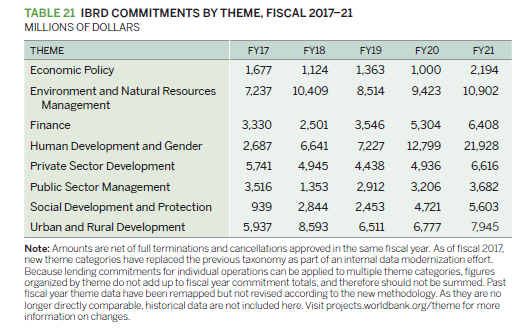 19
Zdroj: World Bank
Mezinárodní finanční instituce MVZn5065
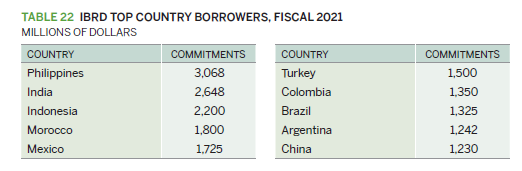 Zdroj: World Bank
20
Mezinárodní finanční instituce MVZn5065
Vývoj
poválečná obnova, Marshallův plán
od 50. let tlak RZ na OSN, návrh na založení Speciálního fondu OSN pro hospodářský rozvoj
1960 – reakce USA na dění v OSN, transformace IBRD, vznik IDA
do 1968 – infrastruktura, ziskové projekty
1968-81 – boj proti chudobě, výrazný nárůst aktivit
80. a 90. léta – dluh, strukturální reformy, HIPC iniciativa
21. století 
Rozvojové cíle tisíciletí (odstranění chudoby, udržitelný rozvoj), diversifikace úvěrů
2005 – Multilaterální iniciativa za odpuštění dluhů (MDRI), 23 zemí 21 mld. USD
Good governance (kapacita, infrastruktura, finanční systém, korupce)
Cíle udržitelného rozvoje
Konkurence v podobě AIIB
21
Mezinárodní finanční instituce MVZn5065
Přidružené agencie
Mezinárodní finanční korporace (IFC) 1956 (186 členů) 
Cíl je podpora rozvoje soukromého sektoru v rozvojových zemích
Základní kapitál a vklady členů odvozeny od SB, splácí se celý a v USD (22 mld. USD) 
Hlavními zdroji jsou cizí zdroje získané emisí vlastních dluhopisů + úvěr SB (4x základní kapitál)
Celková aktiva – 105 mld. USD
Úvěry jsou poskytovány komerčně a bez vládních záruk, úroky vyšší než u SB, pouze část investice
IFC investuje i do vlastnických podílů, ale nepodílí se na řízení společností
22
Mezinárodní finanční instituce MVZn5065
Přidružené agencie
Agentura pro mnohostranné investiční záruky (MIGA) 
Založena 1988, 182 členů 
Cíl: podpora přílivu zahraničního kapitálu (ve formě FDI) do rozvojových zemí poskytováním záruk na neobchodní rizika (zestátnění, válka.. až na 15 let)
Záruky za investice za 9,1 mld. USD (2011).
Sazby za poskytnuté záruky 0,3-1,5%.
Mezinárodní centrum pro řešení investičních sporů (ICSID) 
arbitráž pro investiční spory, 163 členů, rozhodnutí závazná pro členy.
23
Mezinárodní finanční instituce MVZn5065
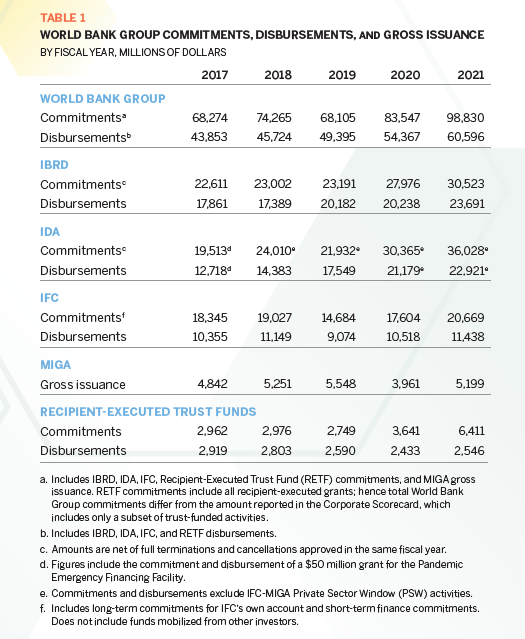 24
Mezinárodní finanční instituce MVZn5065
Zdroj: World Bank